PROGRAMA DE CAPACITACIÓN EN EL MANEJO ORGÁNICO DE HUERTOS URBANOS
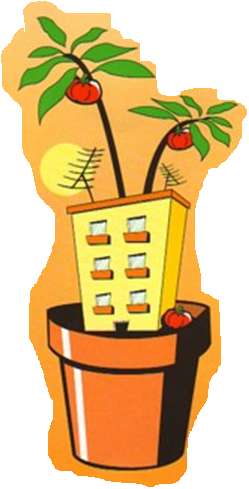 Por: JOHANNA PAOLA VIZCAÍNO LEÓN
2012
2050 9.000´000.000
INTRODUCCIÓN
Pobreza en el Ecuador  
38%
Más de la mitad, son Agricultores
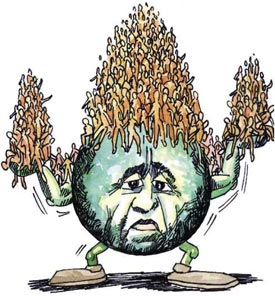 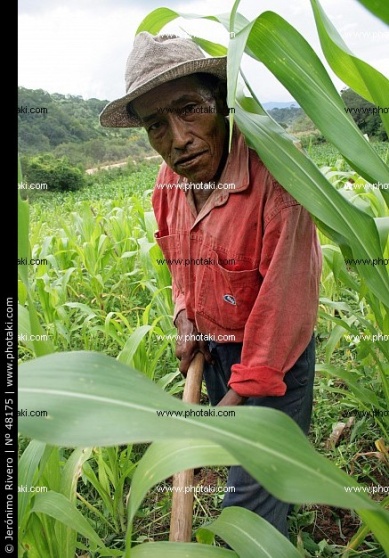 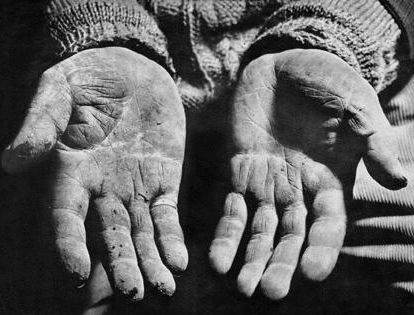 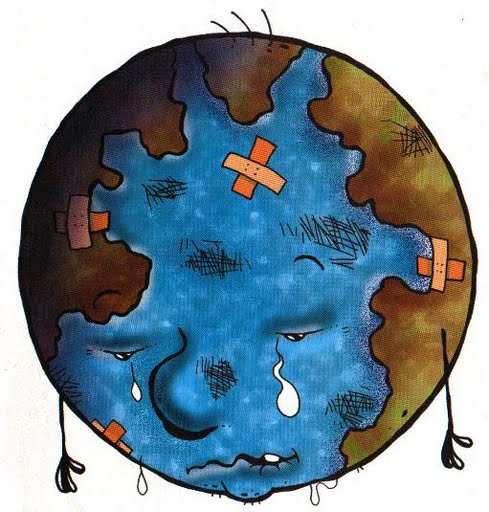 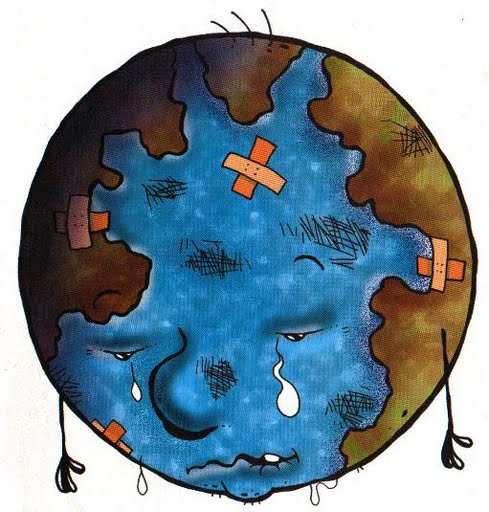 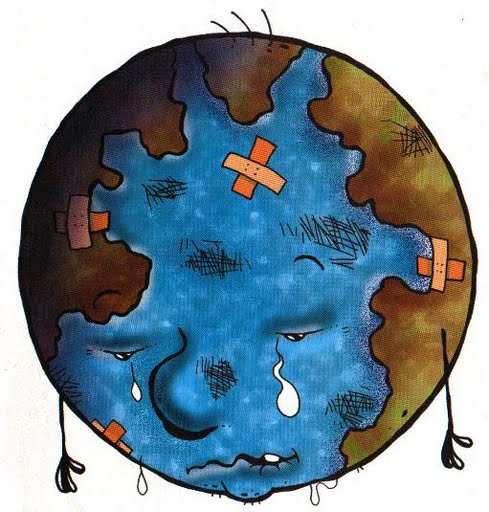 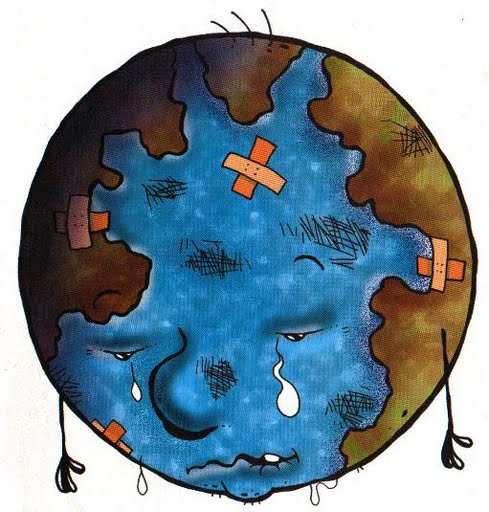 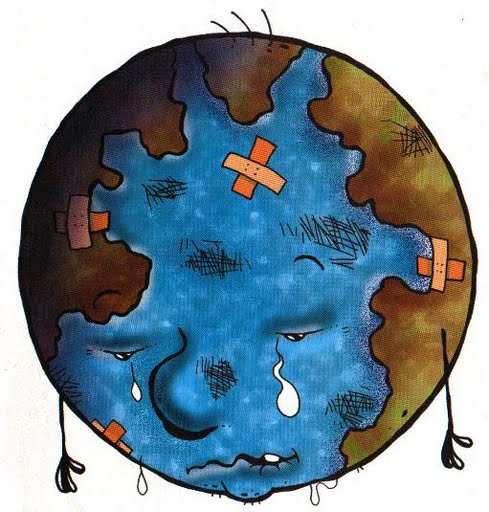 LA EDUCACIÓN!
La educación del recurso humano es el eje fundamental del desarrollo del país.
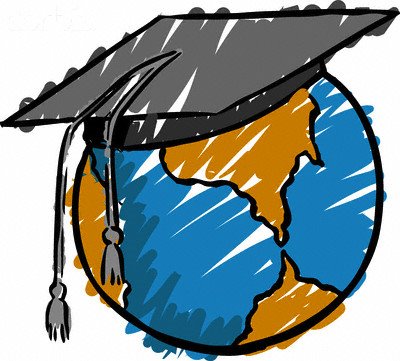 Agricultura orgánica + agricultura urbana
Beneficios
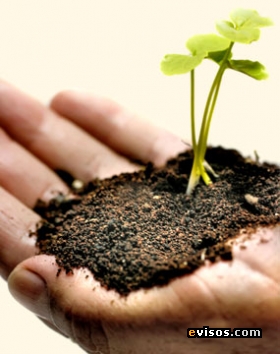 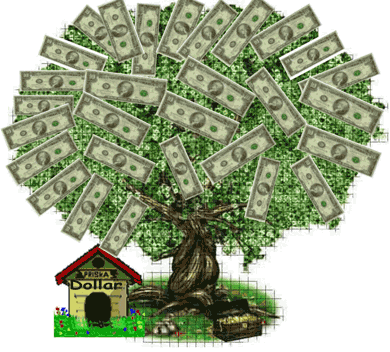 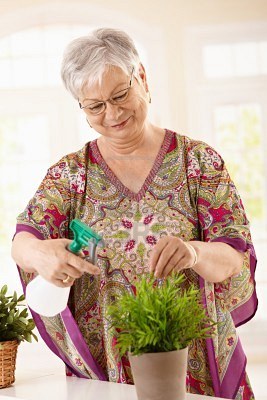 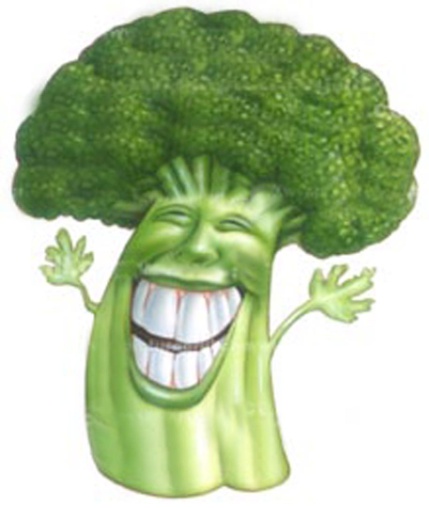 Objetivo general
Fomentar el cultivo de hortalizas orgánicas en huertos urbanos, para aportar positivamente a la calidad de vida de la población con alimentos libres de químicos.
Objetivos específicos
Adiestrar en el manejo de huertos orgánicos urbanos a agricultores voluntarios del Centro Sustentable El Tinku.

Implementar un huerto orgánico demostrativo en 600 m2  del Centro Sustentable El Tinku.

Elaborar material didáctico de apoyo para facilitar el aprendizaje sobre producción orgánica, sostenible y sustentable en huertos orgánicos urbanos.

Establecer programas de manejo integral y cíclico para la producción de hortalizas orgánicas en huertos urbanos.

Elaborar biopesticidas, bioles, purines y té de frutas para el control de plagas y enfermedades, y la estimulación del desarrollo vegetativo de las hortalizas.
metodología
Selección participantes
Encuesta línea base
Planificación y desarrollo del temario
Elaboración de material didáctico y folleto de contenidos
Conferencias y videos
Prácticas de campo
Evaluación de la capacitación
Encuesta final
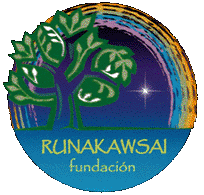 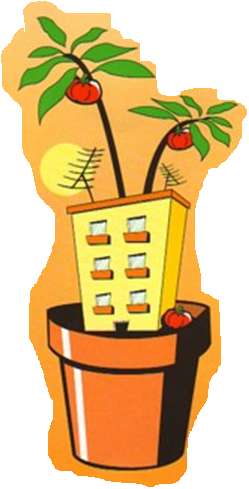 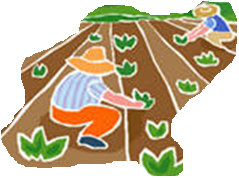 TEMARIO
conferencias
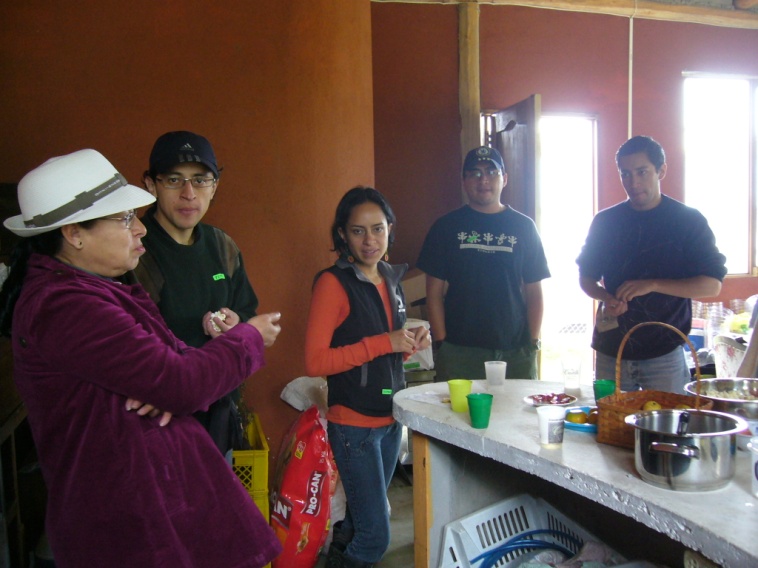 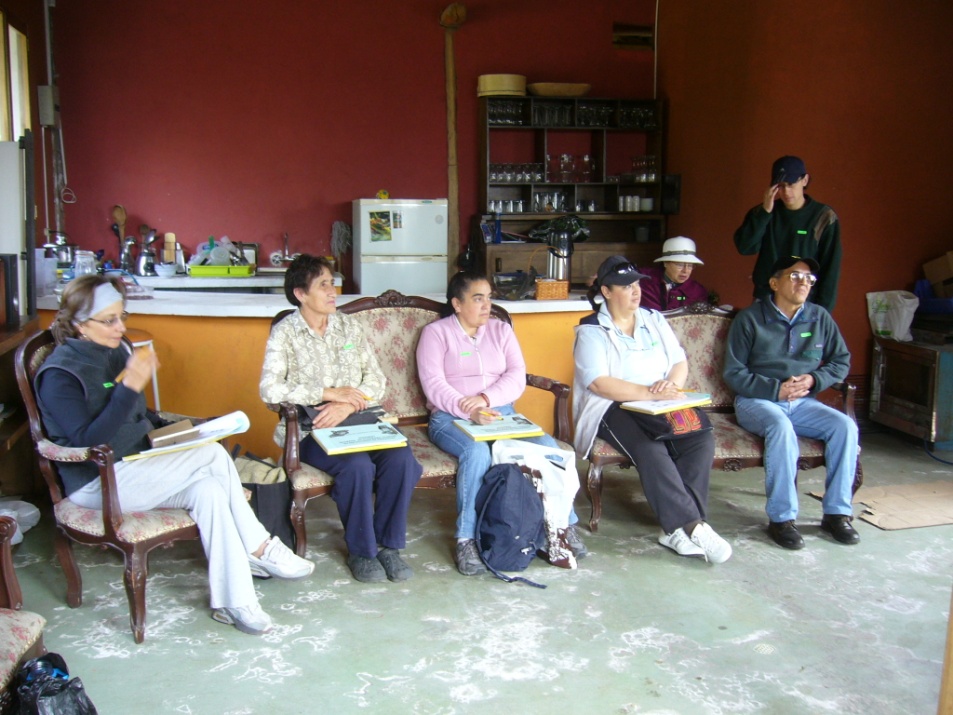 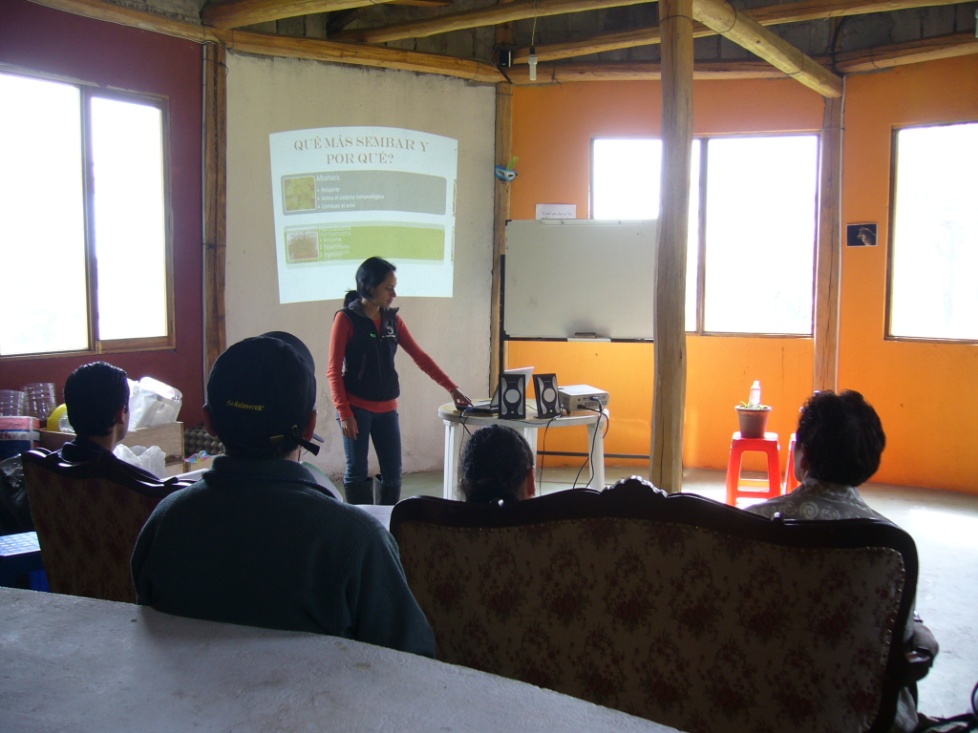 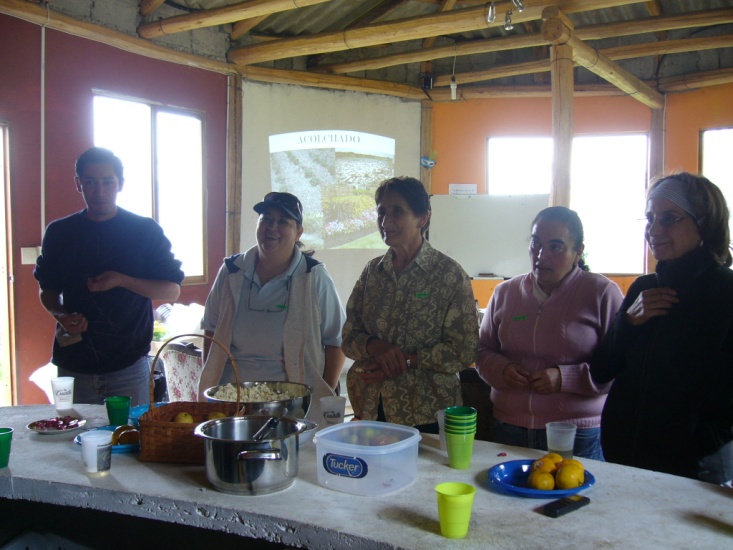 TEMARIO
CAMAS ALTAS, CAJONES Y MACETAS
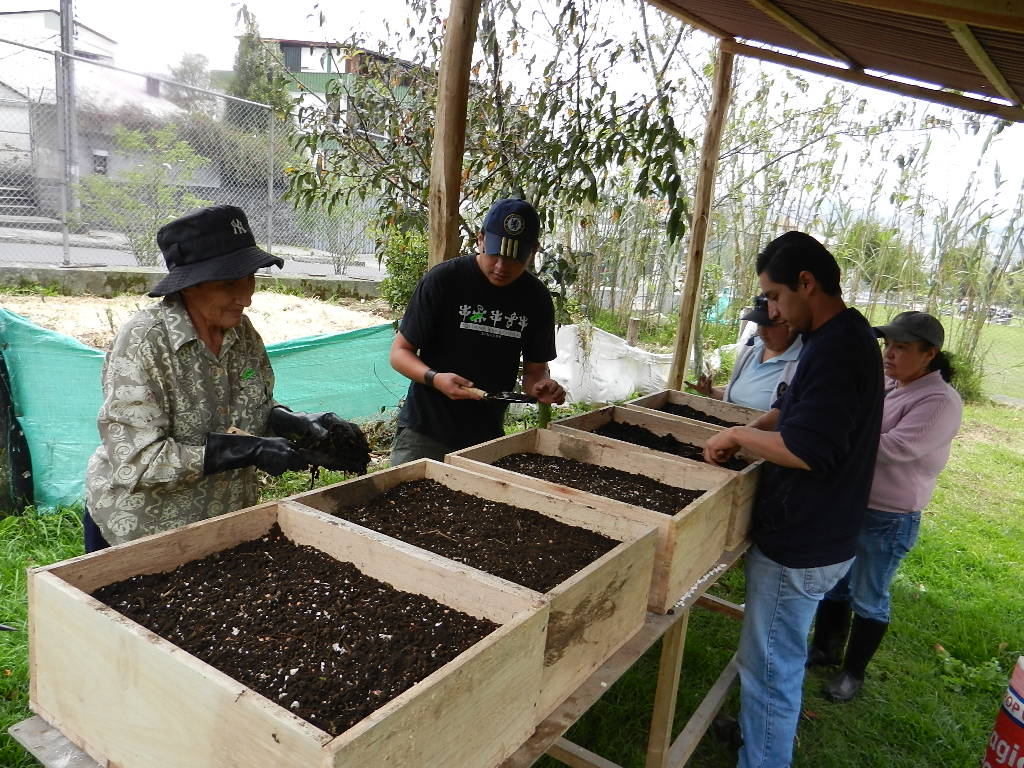 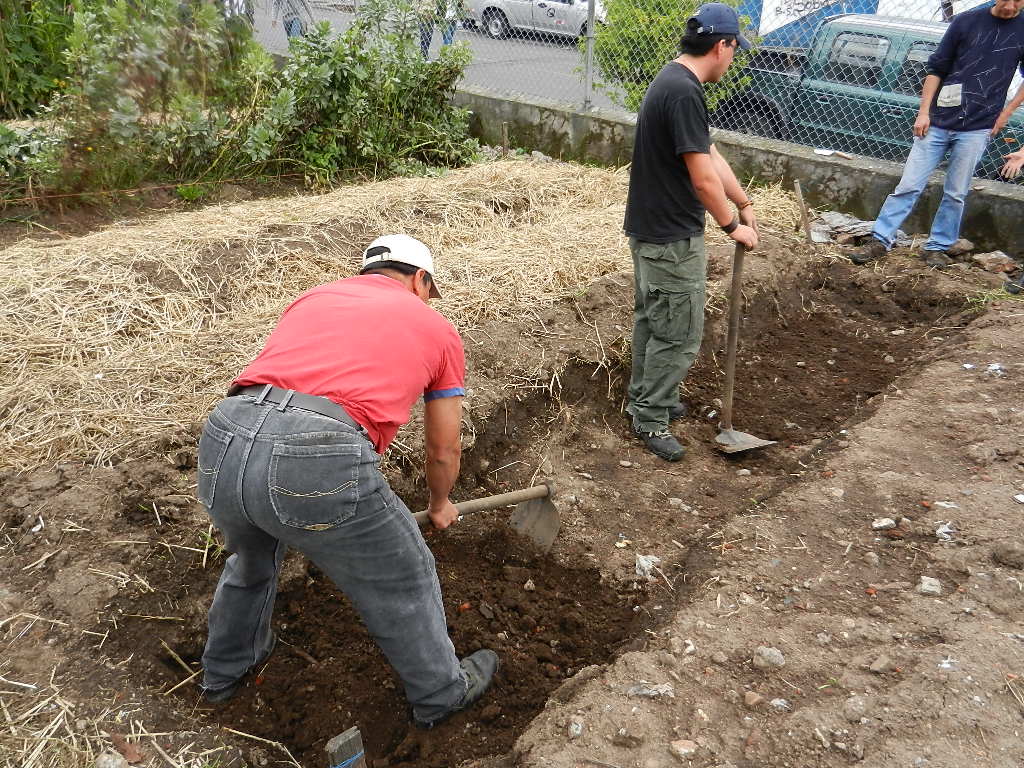 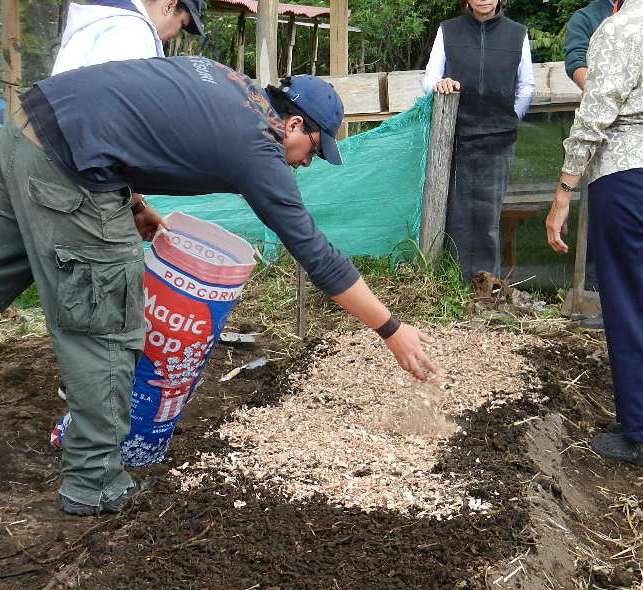 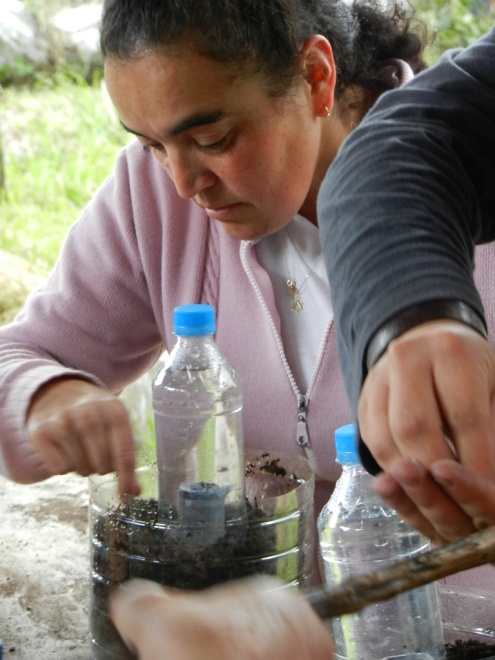 TEMARIO
SIEMBRA DIRECTA E INDIRECTA
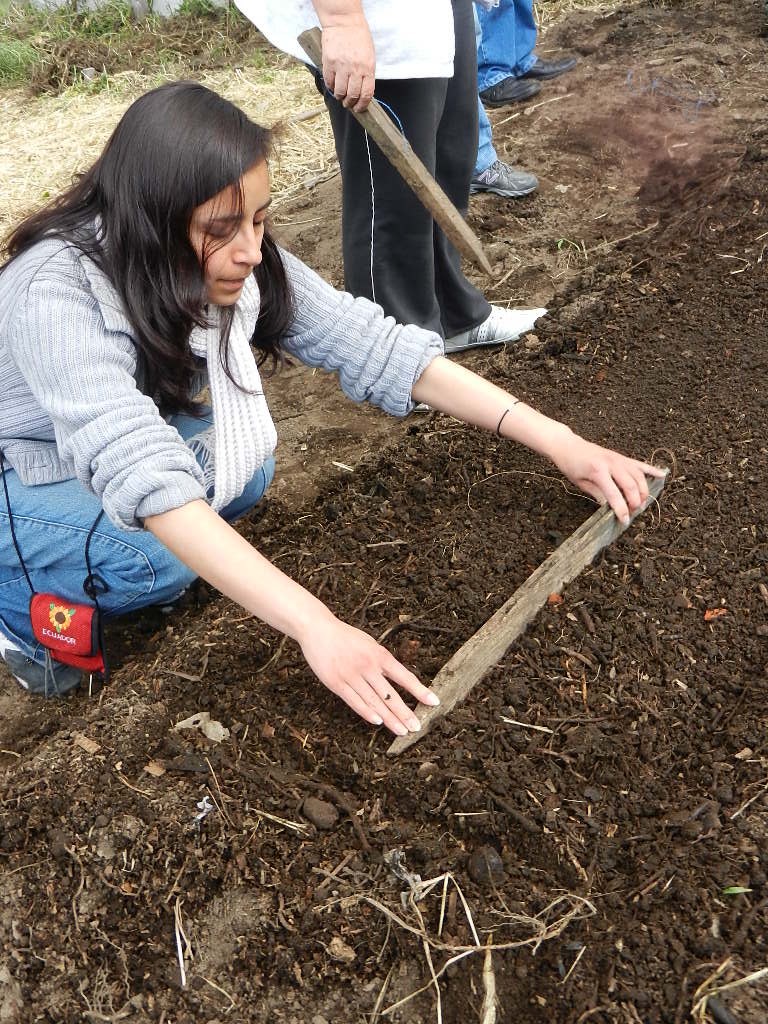 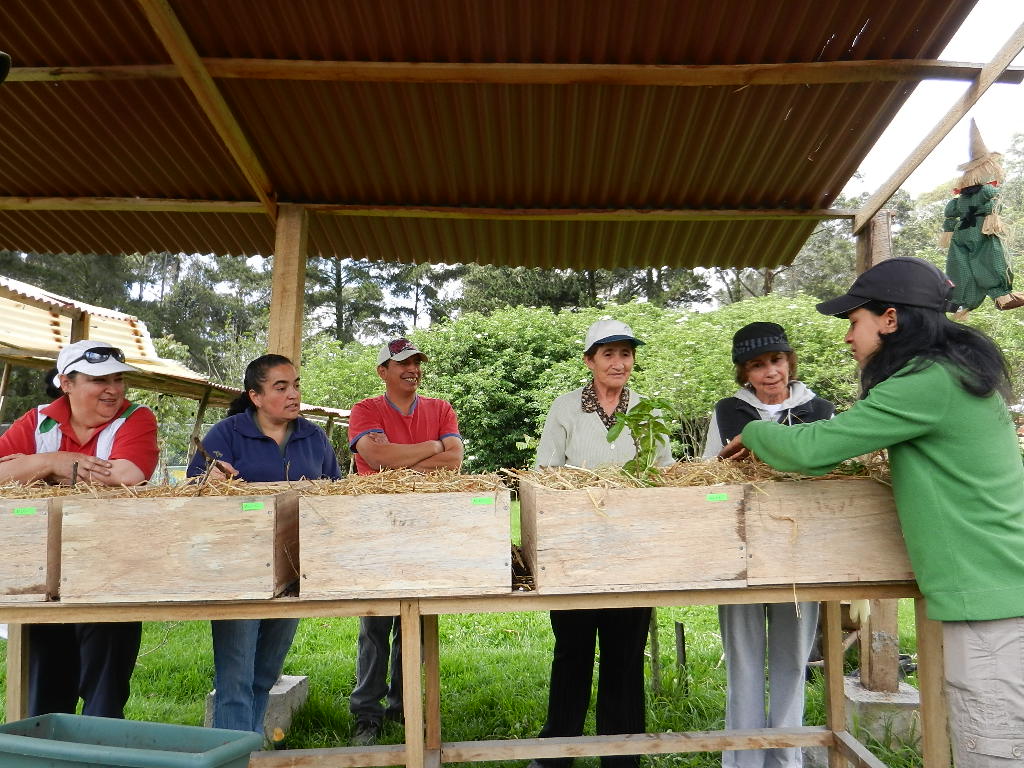 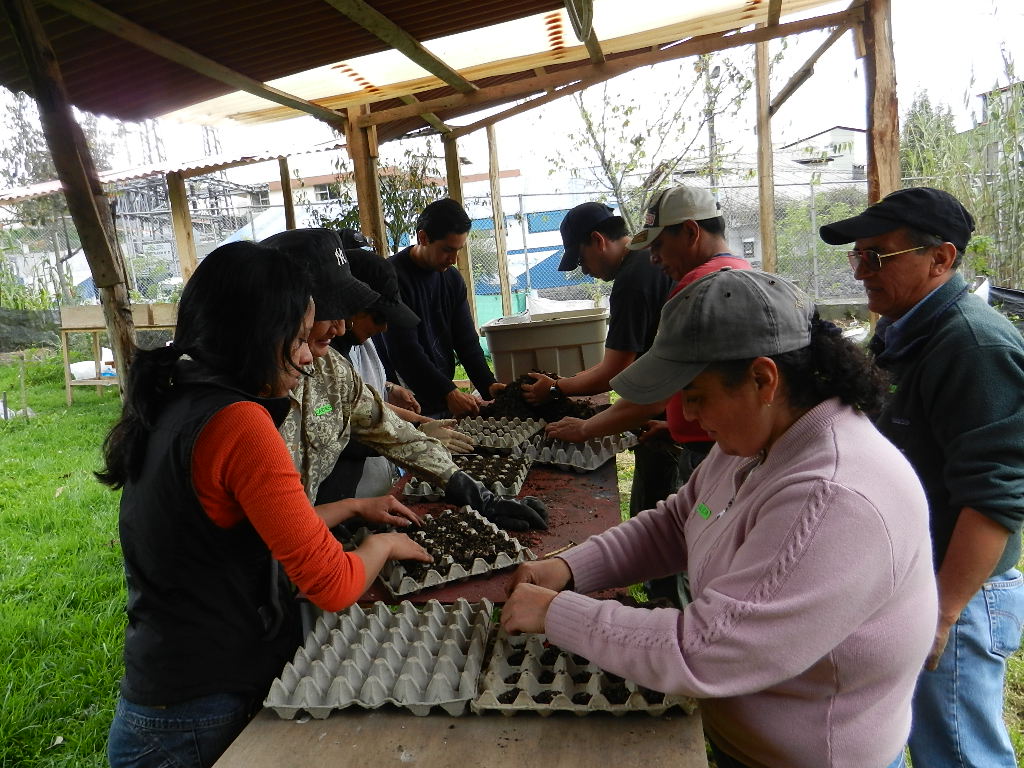 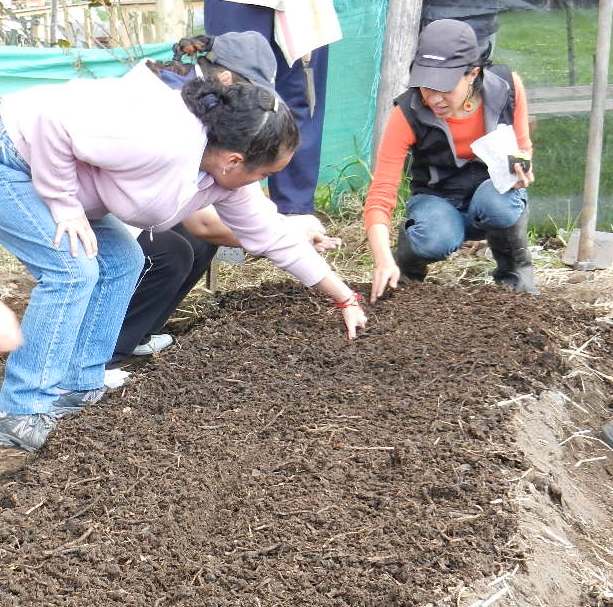 TEMARIO
EcuRiego
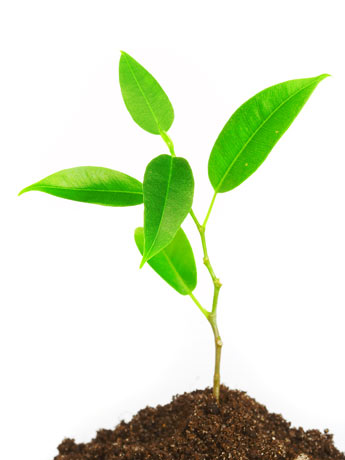 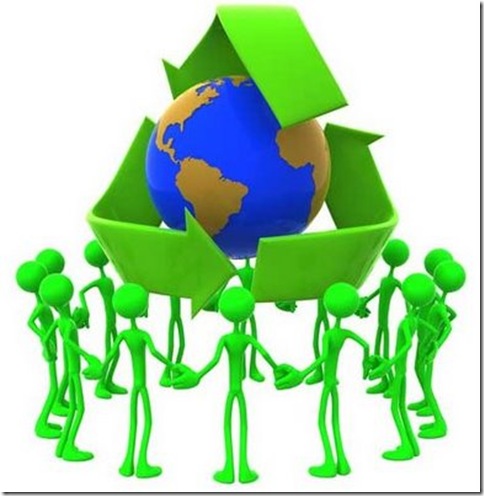 POR: JOHANNA VIZCAÍNO L.
ECURIEGO
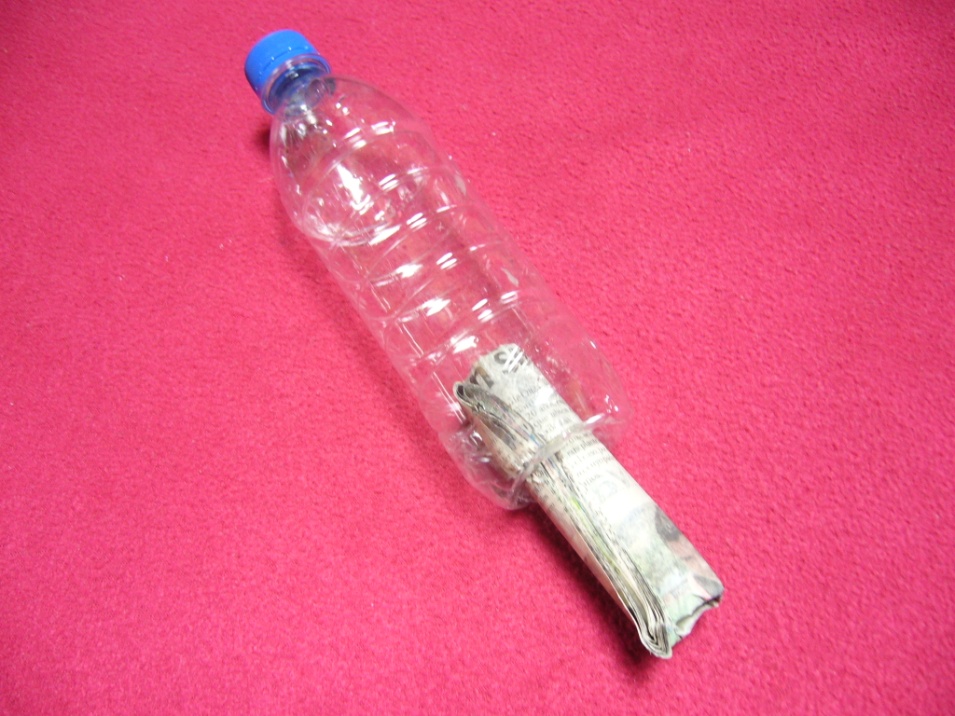 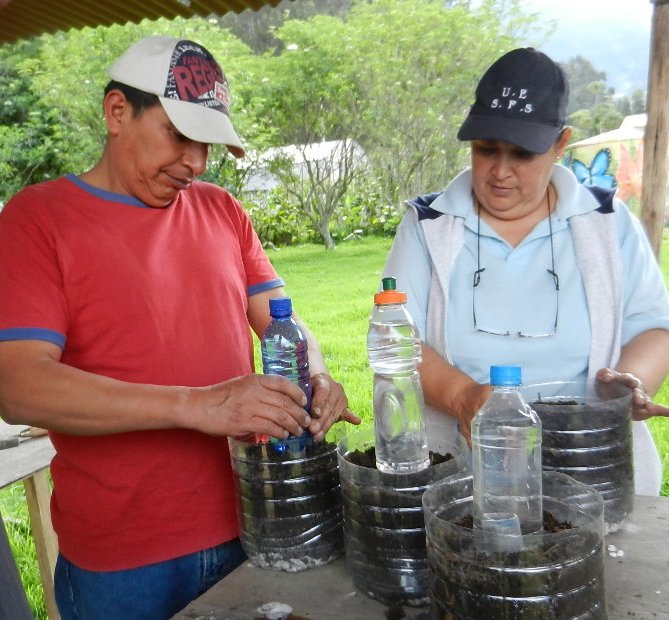 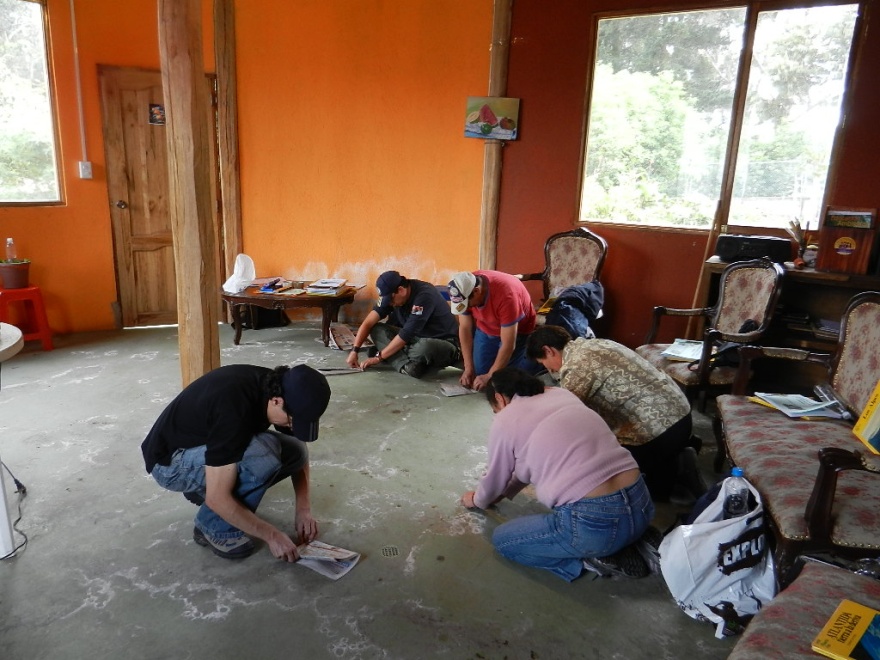 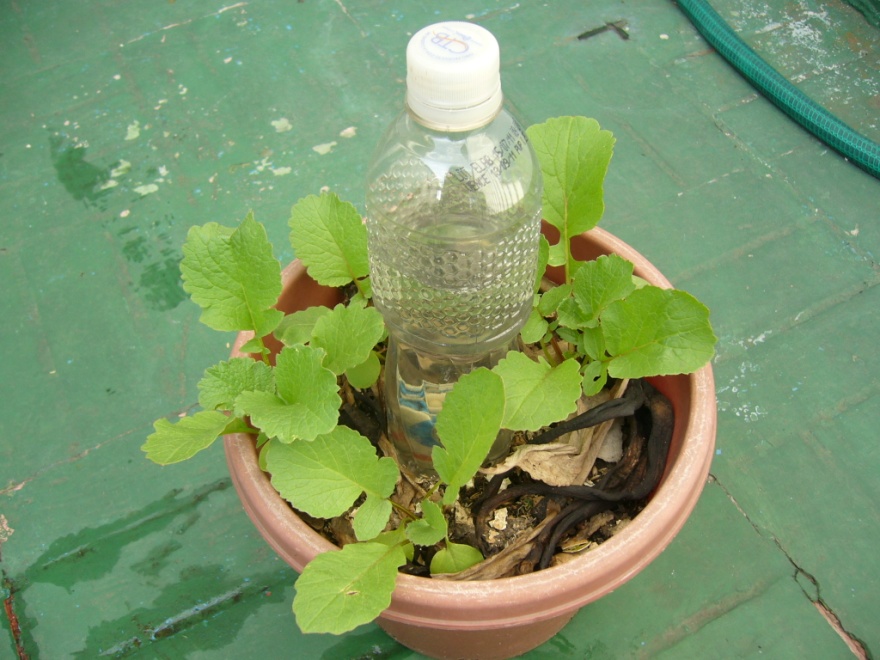 TEMARIO
Compost y humus
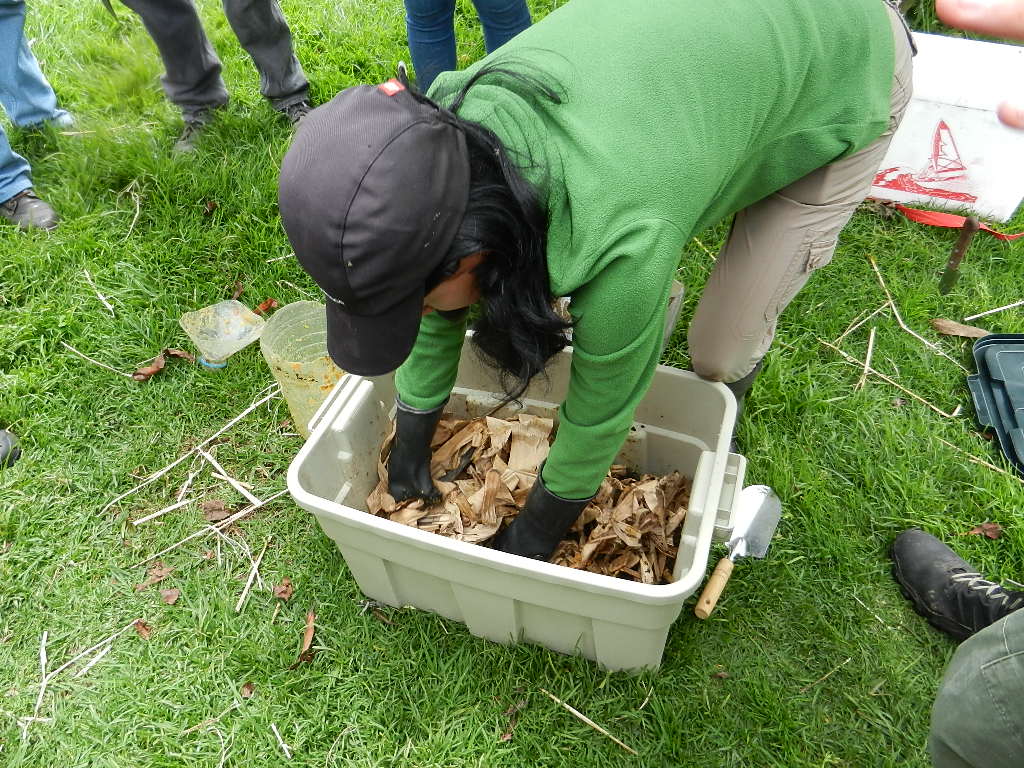 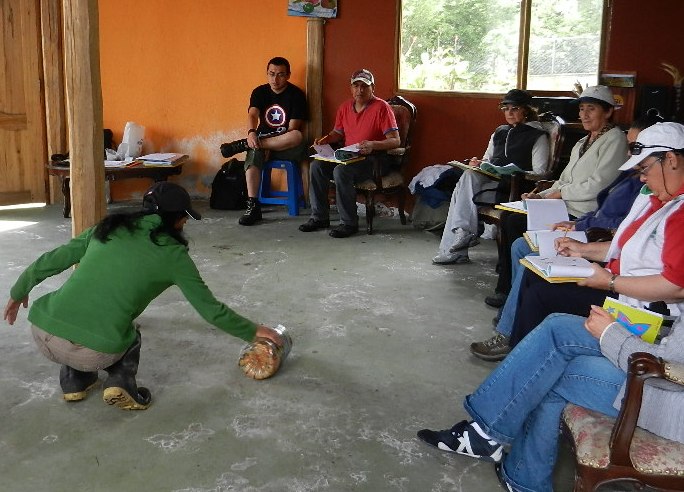 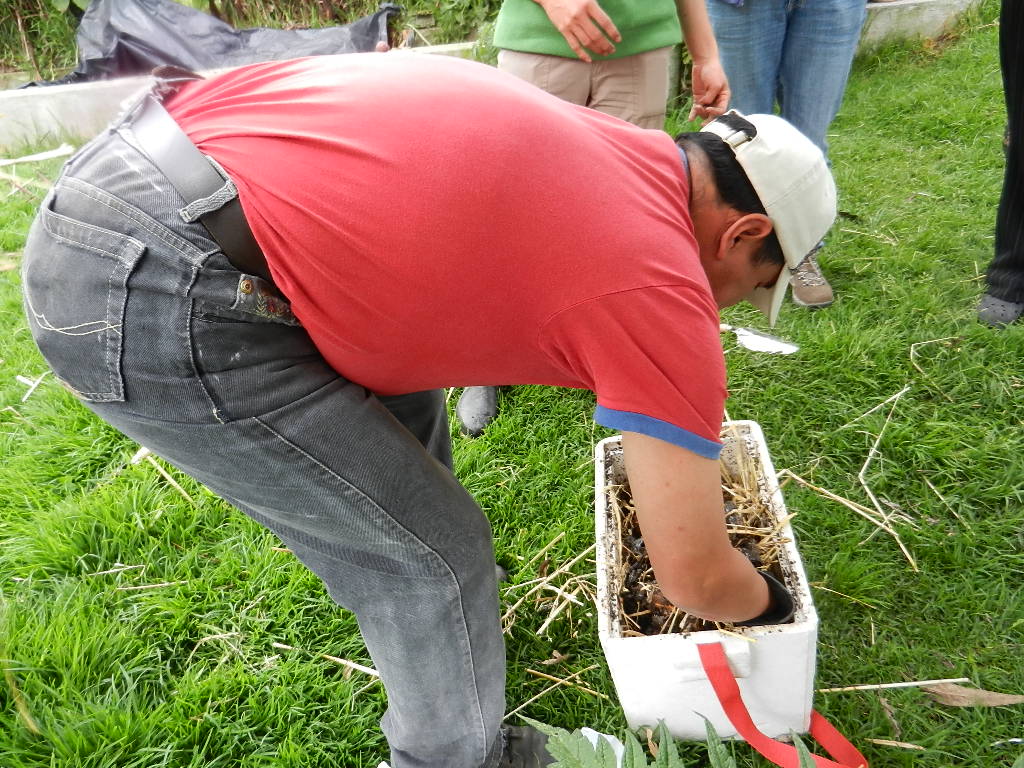 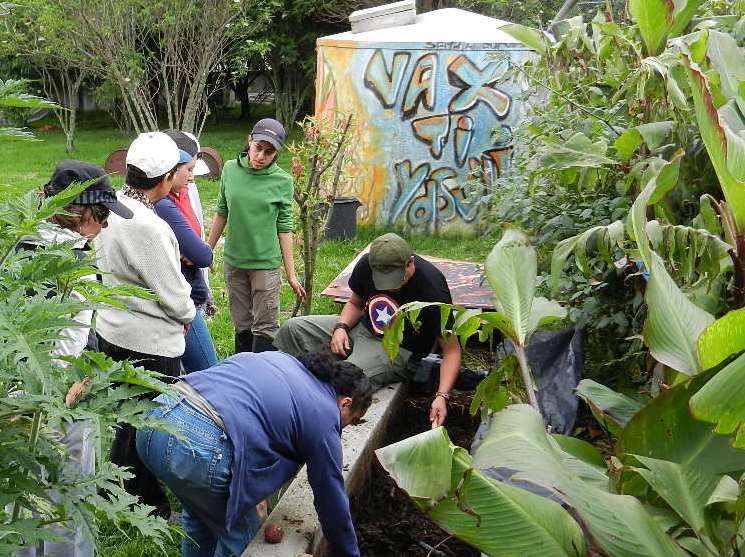 TEMARIO
Control de plagas y enfermedades
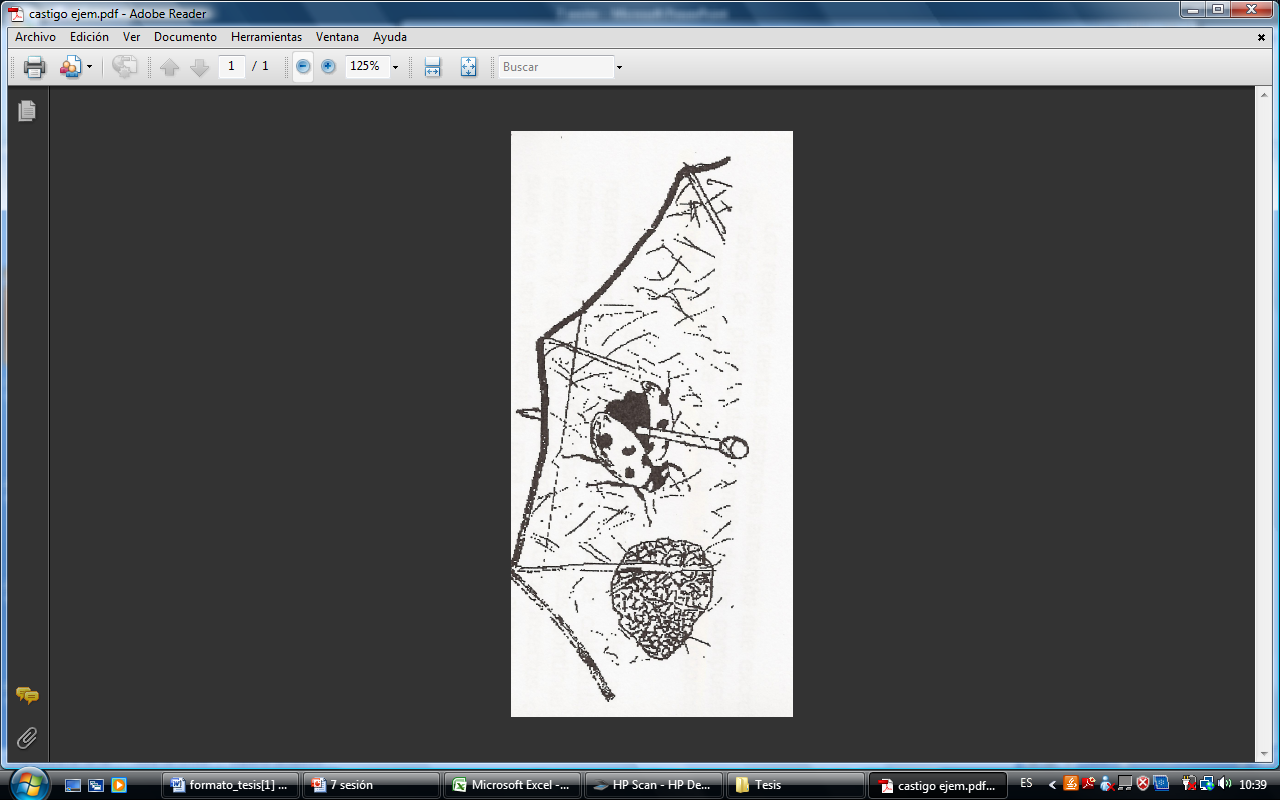 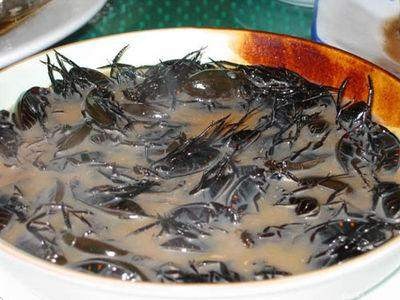 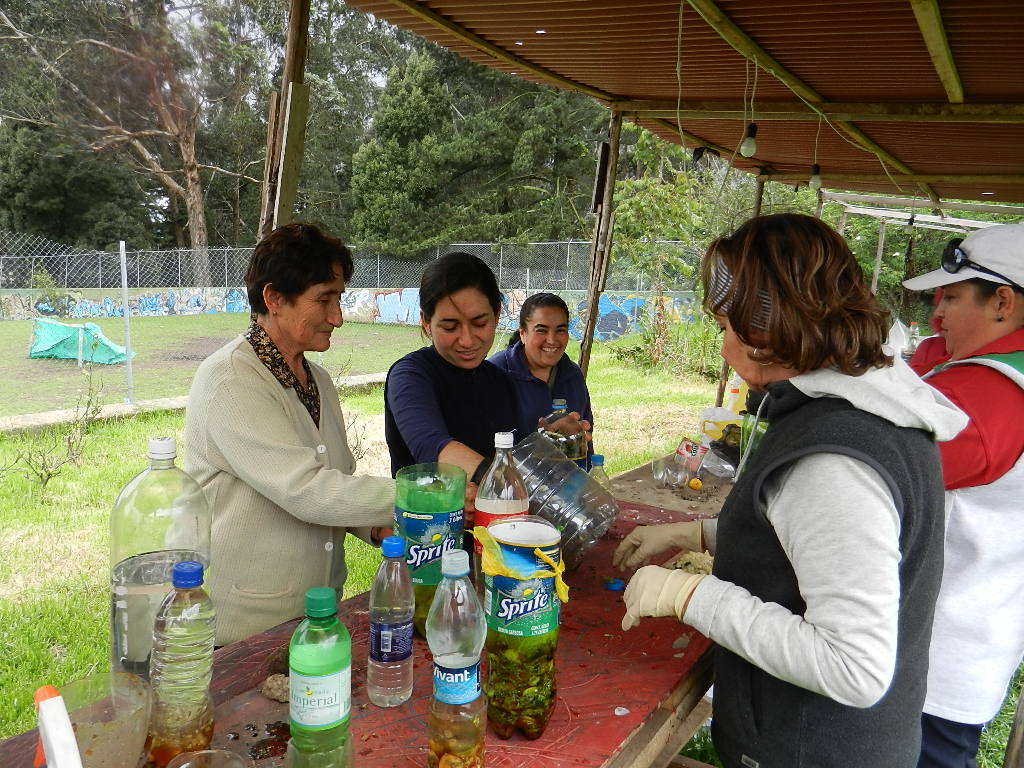 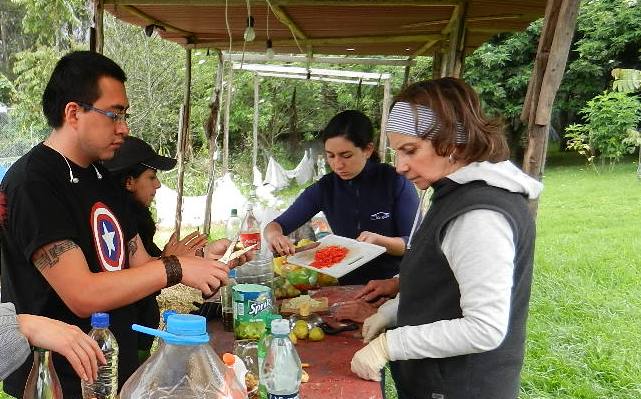 bioestimulantes
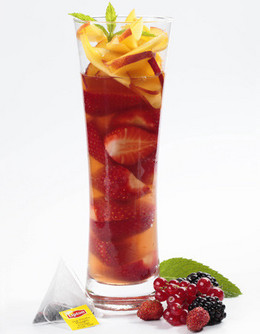 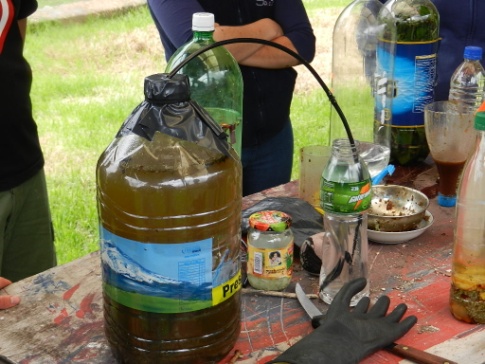 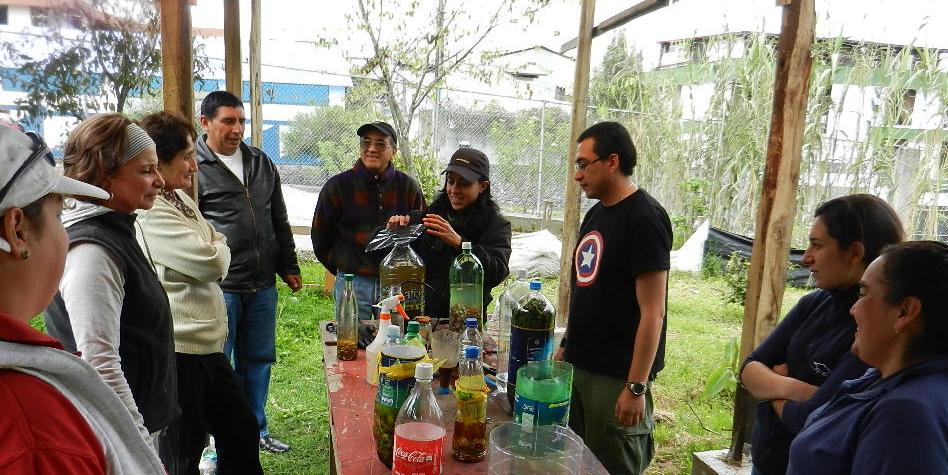 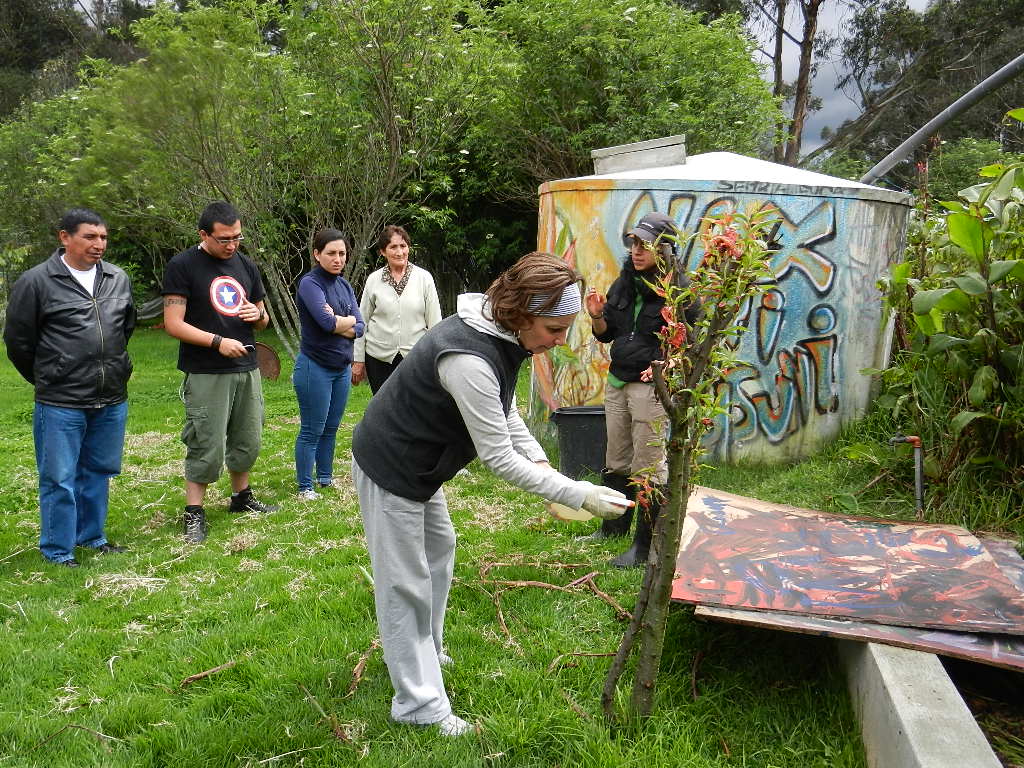 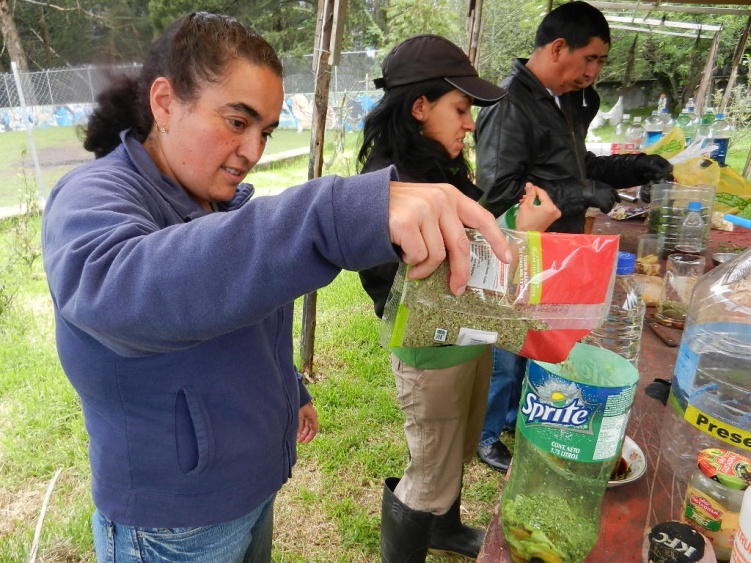 TEMArio
Cosecha y postcosecha
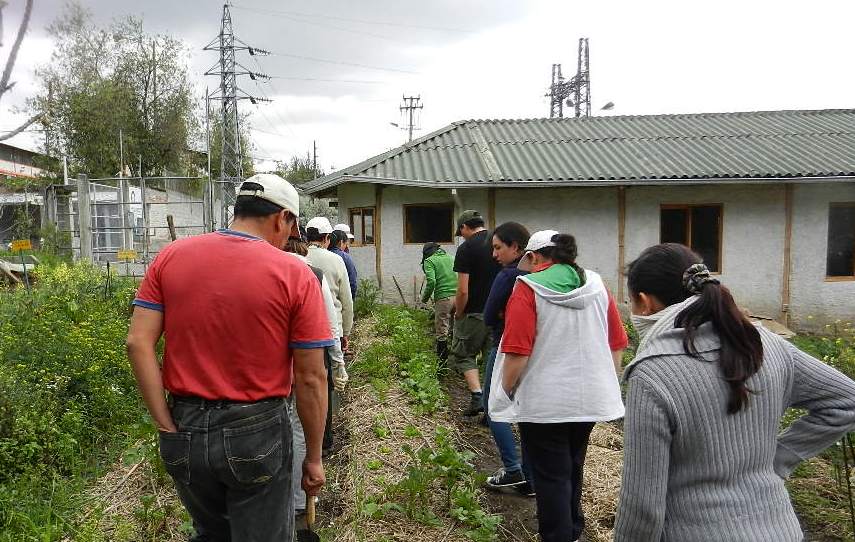 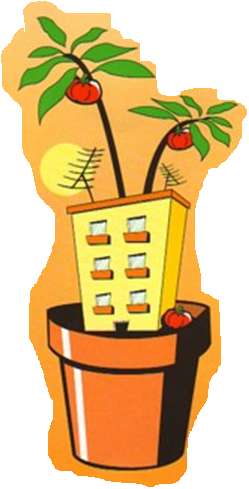 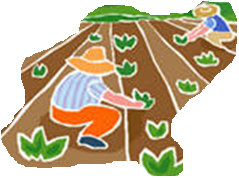 Información personal
Información personal
Huerto urbano
Manejo orgánico
Intereses y nivel de satisfacción
nociones-Prácticas
Prácticas aplicadas
Tenencia de huertos
Número de Especies hortícolas
Número de Especies no hortícolas
Calidad percibida
Problemas de la producción
Monto de inversión
Planificación y manejo de registros
CONCLUSIONES
Al impartir el Programa de Capacitación en el Manejo Orgánico de Huertos Urbanos, a voluntarios del Centro Tinku, se logró un mejor entendimiento de conceptos sobre manejo orgánico en un 87% y en huertos urbanos el 100%.

 La tenencia de huertos en casa se incrementó en más del 200%.
 
El número de hortalizas sembradas por metro cuadrado en los huertos va de 9 a 40, con una producción estimada de 1 a 3 kilos por metro cuadrado y de calidad excelente, según la apreciación del 67% de los participantes. El 83% de los huertos también cuentan con la presencia de una a cinco plantas no hortícolas, en su mayoría alelopáticas y medicinales.
CONCLUSIONES
Los problemas en la producción como: plagas y enfermedades, malezas, falta de rendimiento, riego y fertilidad del suelo se redujeron en un promedio del 29% luego de la capacitación, gracias a que los participantes aprendieron a elaborar correctamente abonos líquidos, sólidos y biopesticidas.

El 67% de los participantes hoy planifica su producción y el 25% implementó registros para la misma.
CONCLUSIONES
El interés y expectativa por aprender sobre los cultivos orgánicos fue cubierta satisfactoriamente y en ese mismo sentido se manifestaron unánimemente los voluntarios; sin embargo, desearían que existiera continuidad y seguimiento en el proceso.

El material didáctico empleado en la capacitación estuvo acorde con el objetivo propuesto; igualmente, la logística desplegada para la implementación del programa resultó conveniente. Las instalaciones del Centro Tinku estuvieron al servicio de todos y cada uno de los participantes; todo en un gran esfuerzo para que el evento tuviera exitosa realización y así sucedió.
recomendacIONES
Promover el desarrollo de programas de capacitación como el presente, en respuesta a la necesidad e interés evidente de la población del Distrito Metropolitano de Quito, por aprender técnicas de producción más sostenibles y sustentables.
 
Capacitar para construir productores y consumidores conscientes y responsables que busquen el bienestar propio y comunitario.

Aplicar metodologías que incluyan teoría y práctica, enfatizando más en la práctica que en la teoría, porque a través de la práctica se aprende de una forma más efectiva. Las prácticas dirigidas permiten solventar todas las dudas.
recomendacIONES
Destinar un espacio de tiempo para compartir entre todos los asistentes, instructor incluido, con la finalidad de fomentar un ambiente ameno y asegurar una mejor colaboración para el trabajo en equipo.

Generar un ambiente de respeto donde todos sean considerados por igual y se use un lenguaje de fácil comprensión.

Fomentar la creatividad individual y dar crédito a todos los proyectos que procuren mejorar el entorno y el medio ambiente en general.
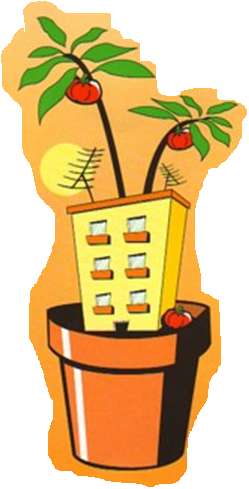 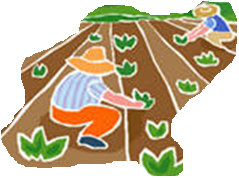